Affect vs. Effect
Affect is usually a verb, except when it’s a noun

Effect is usually a noun, except when it’s a verb
[Speaker Notes: In this lesson, we will focus on when to use the words affect and effect. 


For additional instruction on this topic, refer to the Grammar module.

Also, see Grammar Girl: http://www.quickanddirtytips.com/education/grammar/affect-versus-effect]
Affect vs. Effect
Affect
Effect
mostly used as a verb
to have an influence on; to impress or to move; to produce a change in something or someone (as verb)
in psychology, we use it as a noun when describing the mood someone appears to have
mostly used with nouns
something brought about; a result; or the way one thing acts upon another (as noun)
[Speaker Notes: Affect as verb example:     His study was intended to show how alcohol affects reaction time.  
Effect as noun example:     They discussed the effect of the law on children.    The effect of the law has been to increase the use of alcohol.  

 
Most of the time affect will be used with verbs while effect will be used with nouns. Remember… A Very Easy Noun… A (affect) with V (verb), E (effect) with N (noun)

But when it does not…

Affect as a noun can be used when describing how someone appears to feel. (keyword: APPEARS)

Affect as a noun example: “She displayed a pleasant affect.”]
Visual for Affect vs. Effect
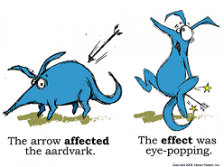 [Speaker Notes: Image taken from the Grammar Girl website: http://www.quickanddirtytips.com/education/grammar/affect-versus-effect?page=2]